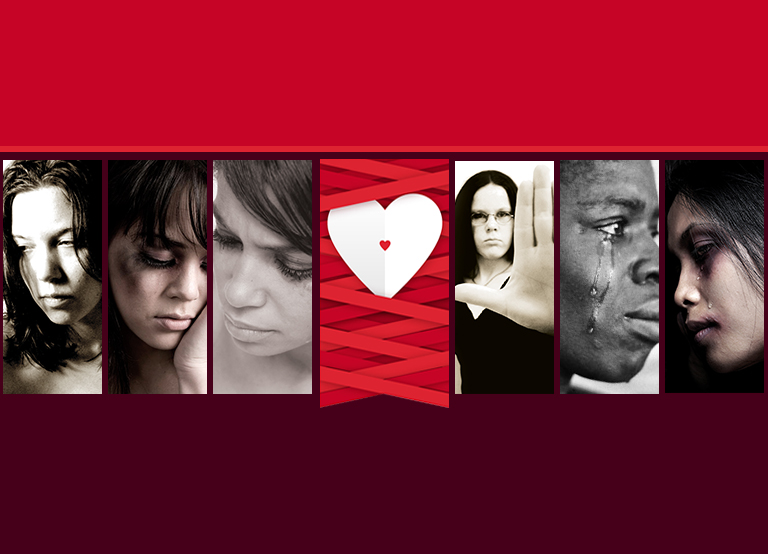 Amor en el HogarRompiendo el Silencio Día de Énfasis
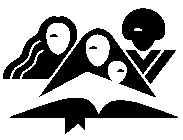 Asociación Venezolana Sur Occidental
Iglesia Adventista del Séptimo Día

DEPARTAMENTO DE MINISTERIO DE LA MUJER
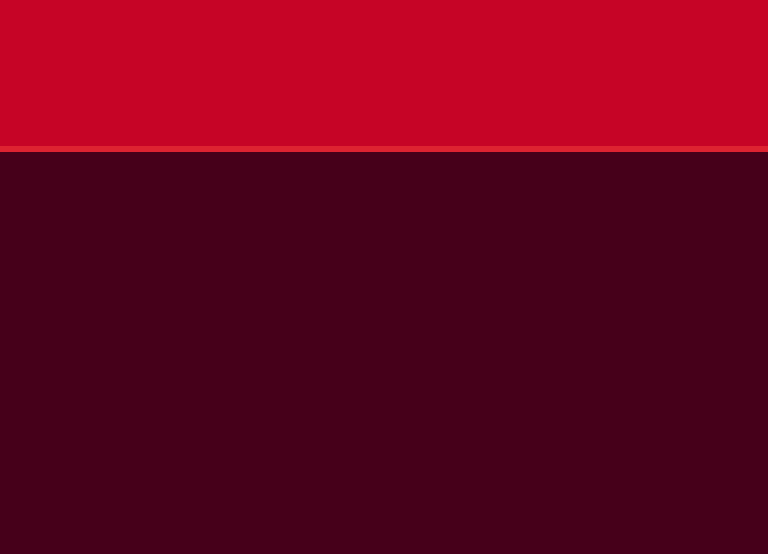 Efesios 5: 28-29
De ese modo el esposo debe amar a su esposa como a su mismo cuerpo. El que ama a su esposa, se ama a sí mismo. Porque nadie odió jamás a su propia carne, antes la nutre y la cuida, como también Cristo a la iglesia.
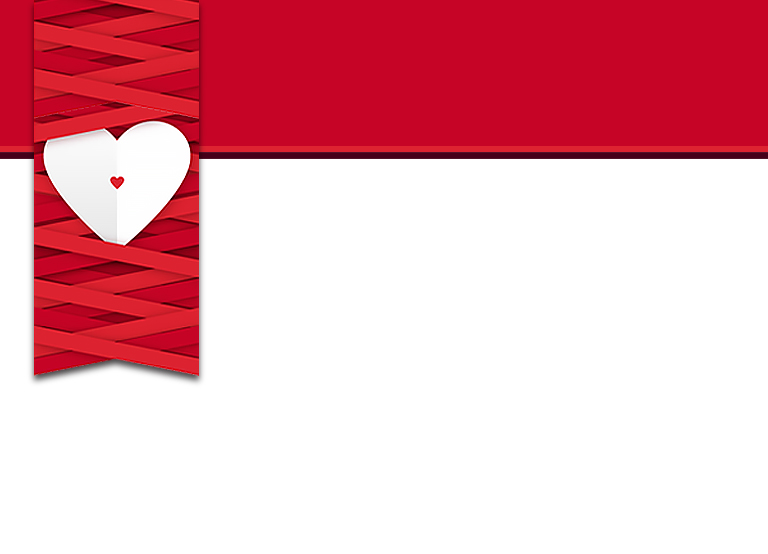 1. LOS HOGARES SON REFUGIOS
Tu esposa será como vid fructífera en la intimidad de tu casa, tus hijos como brotes de olivo alrededor de tu mesa. 
Salmos 128:3 (NIV)
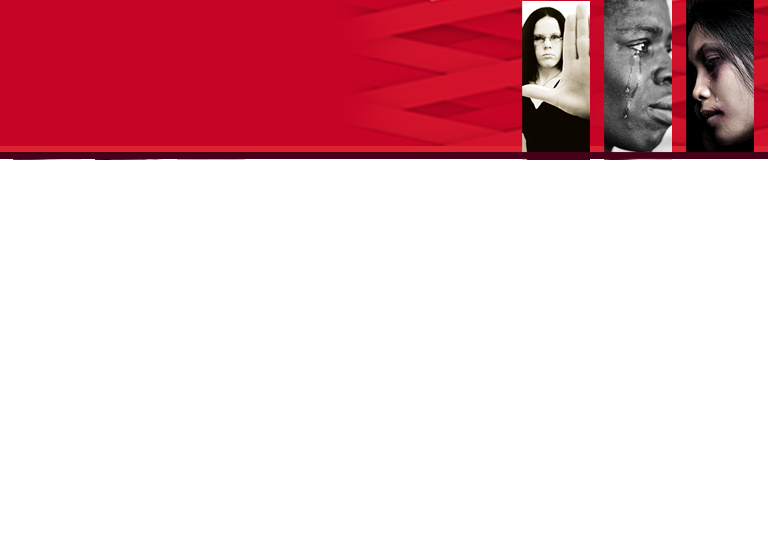 “A los hombres casados se me ha instruido que les diga: A vuestras esposas, las madres de vuestros hijos, es a quienes debéis respeto y afecto. A ellas debéis dedicar vuestras atenciones, y vuestros pensamientos deben espaciarse en cómo contribuir a su felicidad”  (HC 305).
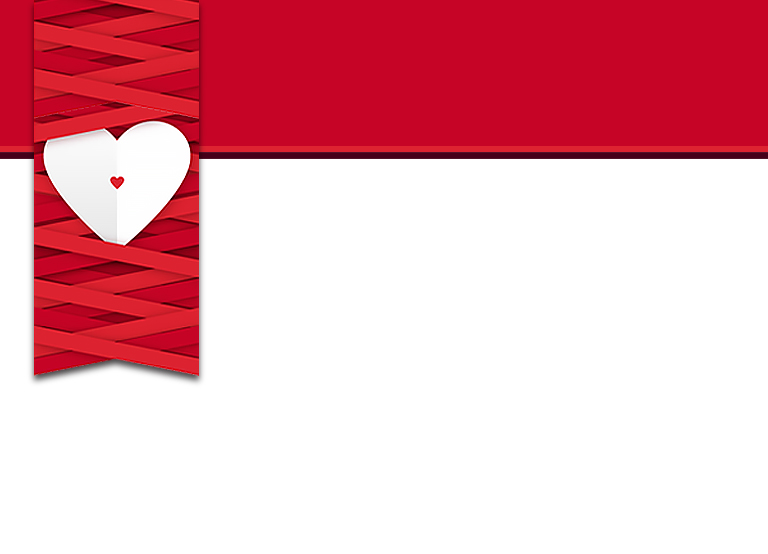 2. LOS HOGARES DEBEN SER LUGARES SEGUROS, NO DE VIOLENCIA
Esposos, amad a vuestras esposas, y no seáis ásperos con ellas  
(Col. 3:19, NIV).
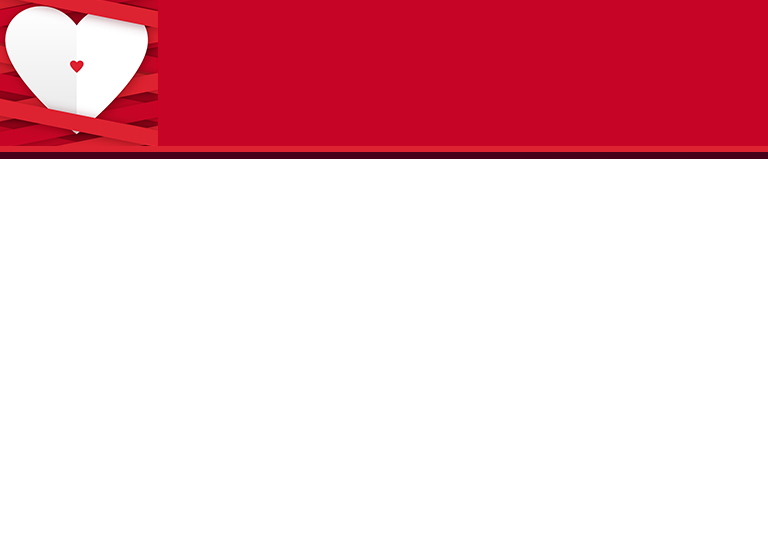 “Si es tosco, rudo, turbulento, egoísta, duro e intolerante, no diga nunca que el marido es cabeza de la esposa y que ella debe sometérsele en todo; porque él no es el Señor, no es el marido en el verdadero significado del término” (HC 101).
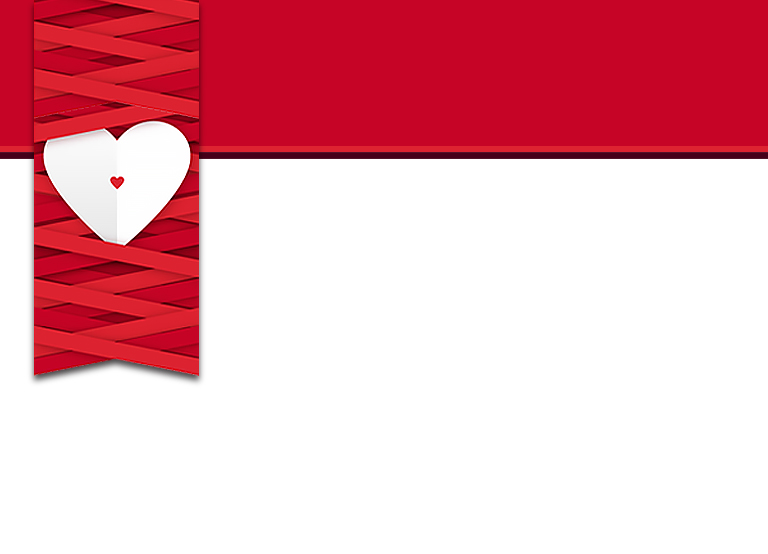 3. LOS HOGARES DEBEN SER FUENTE DE HONOR, NO DE VERGÜENZA
“Y también te doy lo que no pediste, riquezas y gloria” 
(1 Reyes 3:13).
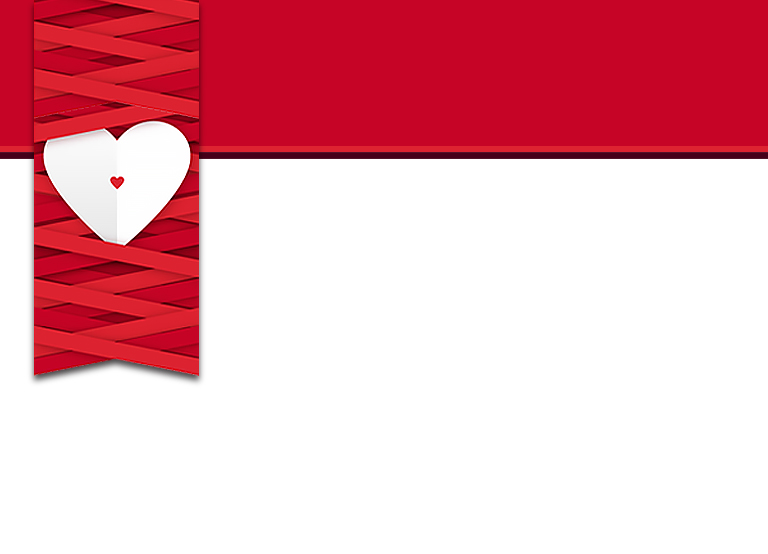 4. LOS HOGARES DEBEN SER LUGARES SEGUROS, NO DE TEMOR
En el día en que temo, yo en ti confío. En Dios, cuya Palabra alabo,en Dios confío. No temeré.  (Sal. 56: 3-4).
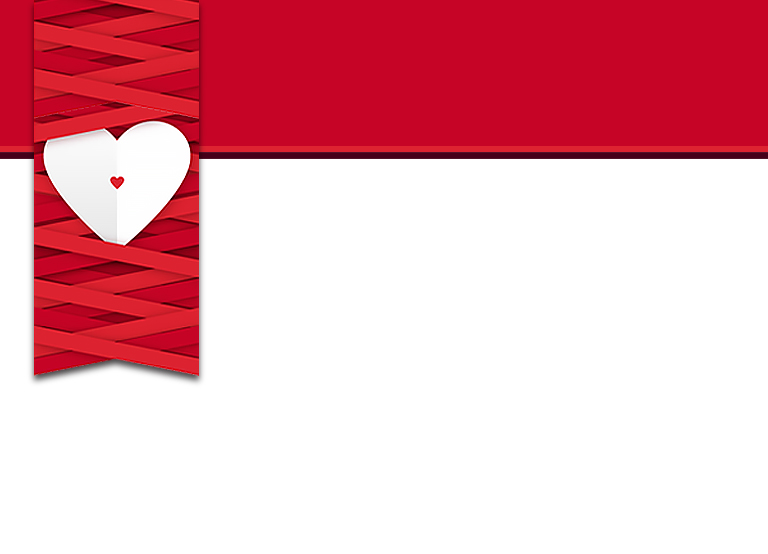 5. NO DEBE TOLERARSE A LOS ABUSADORES, PERO DEBEN RECIBIR AYUDA
Y no os conforméis a este mundo, sino transformaos mediante la renovación de vuestra mente, para que podáis comprobar cuál es la buena voluntad de Dios, agradable y perfecta.  
(Rom. 12:2).
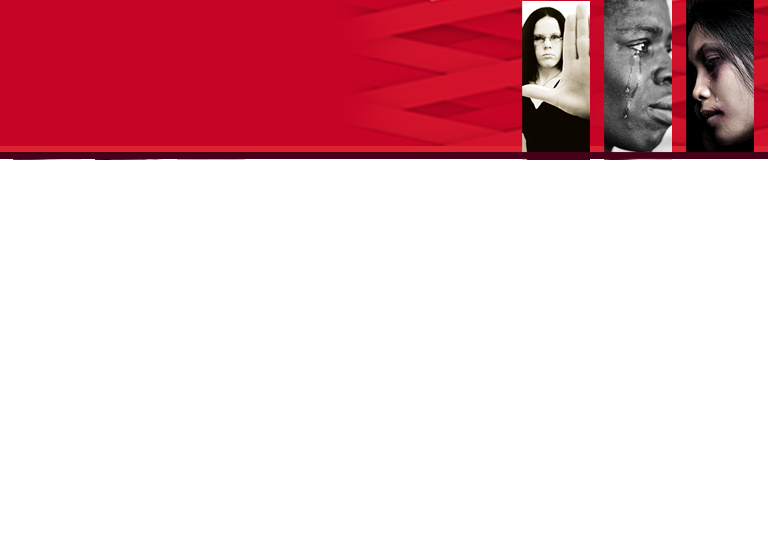 PUEDE RECONOCERSE LA CONDUCTA ABUSIVA AL HACERNOS LAS SIGUIENTES PREGUNTAS:
¿Trato a mi jefe, vecino o compañero de trabajo de la misma manera que trato a mi esposa? 
¿Trato a mi esposa o hijos en público de la misma manera que los trato en casa?  
Si alguien tratara a mi hija, hermana o madre en la forma en que trato a mi esposa, ¿sería aceptable?
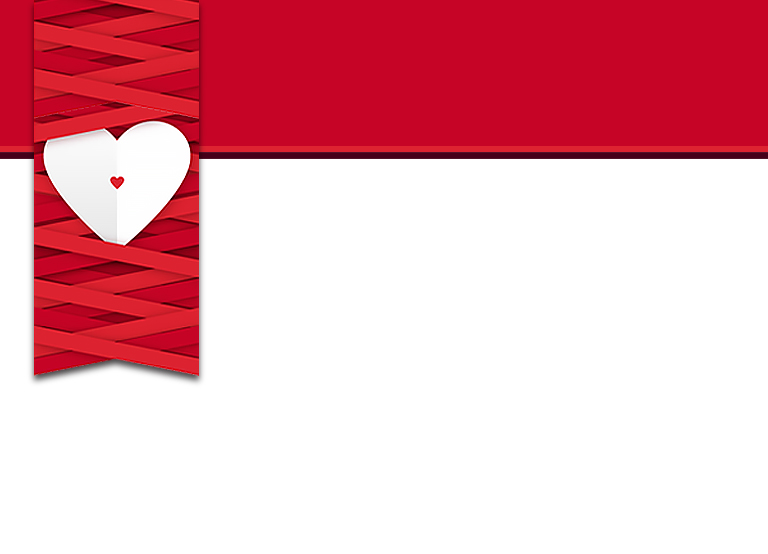 6. LA IGLESIA DEBE SER LUGAR AMIGABLE, COMPASIVA Y DE APOYO
Amaos unos a otros con afecto fraternal. En cuanto a la honra, dad preferencia a los otros. En el trabajo no seáis perezosos. Sed fervientes en espíritu, sirviendo al Señor. Gozosos en la esperanza, sufridos en la tribulación, constantes en la oración. Contribuid a las necesidades de los santos. Practicad la hospitalidad. 
(Rom. 12: 10-13).
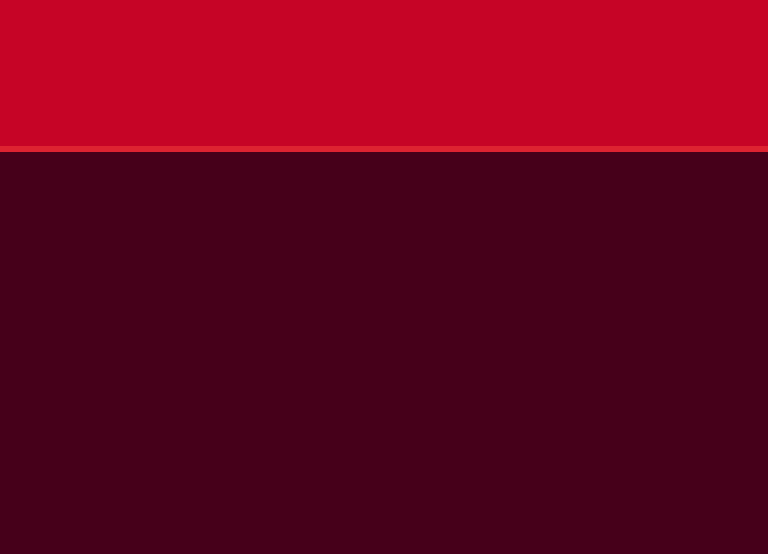 Para la esposa e hijos abusados, el apoyo de la comunidad de la iglesia y su amor cristiano son importantes para su supervivencia y sanidad.
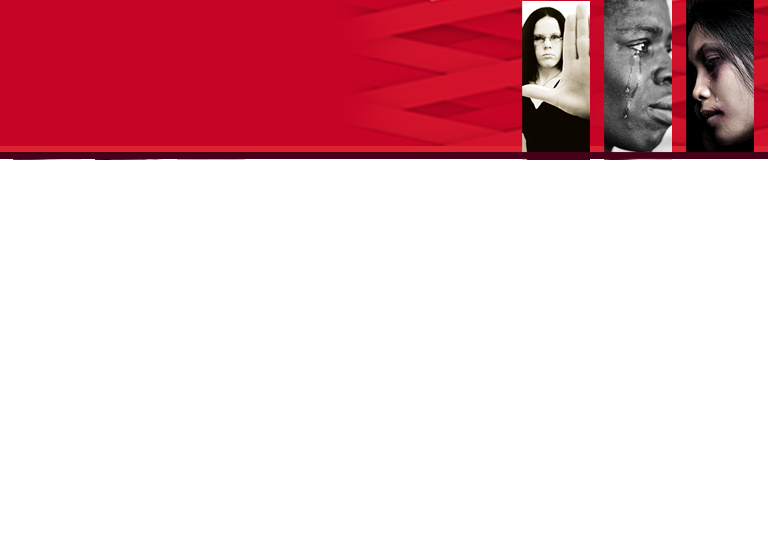 La congregación puede convertirse en…
Lugares en donde hay disponibles personas solícitas, discretas, que escuchan, alientan y ayudan a las víctimas de violencia  doméstica.
El único sitio para ir, en lugares sin centros patrocinados por organizaciones gubernamentales o no gubernamentales.   
Una familia solícita capaz de simpatizar en forma confiable con los que sufren.
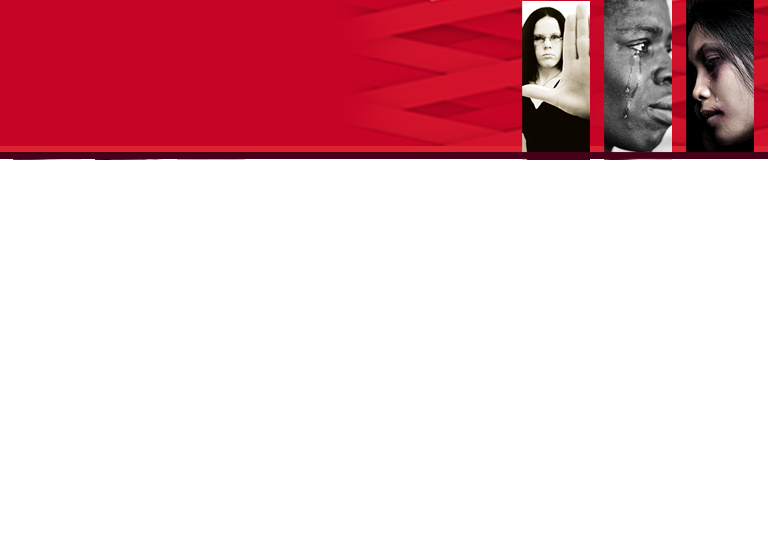 Un sistema de apoyo de mujer  a mujer, tal vez a través de SIEMA o Ministerios de la Mujer. 
El contexto en donde  el pastor local pueda proveer apoyo moral y servir de mediador para confrontar al abusador.  
Un lugar en donde miembros seleccionados rodeen y apoyen a la mujer e hijos abusados para que sean capaces de hablar, llorar y orar en un ambiente no amenazante ni de crítica.
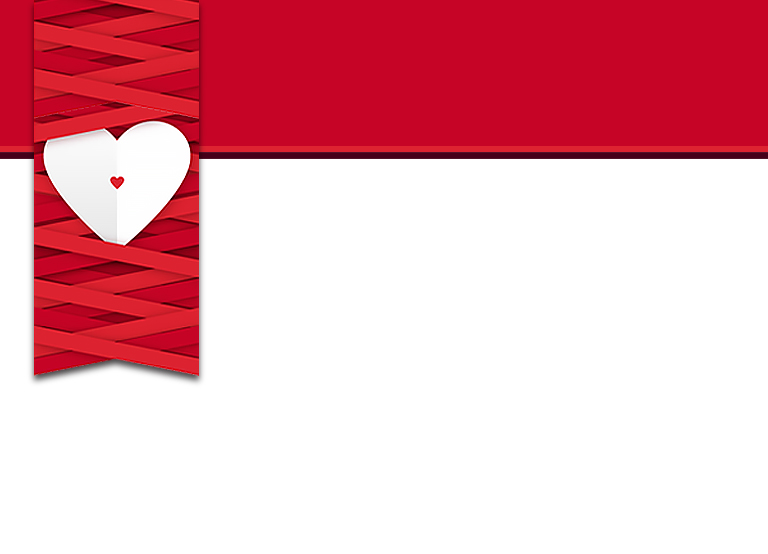 7. EL SEÑOR ES LA  ULTIMA RESPUESTA
Yo Soy el camino, la verdad y la vida. Nadie viene al Padre, sino por mí.
 (Juan 14:6)
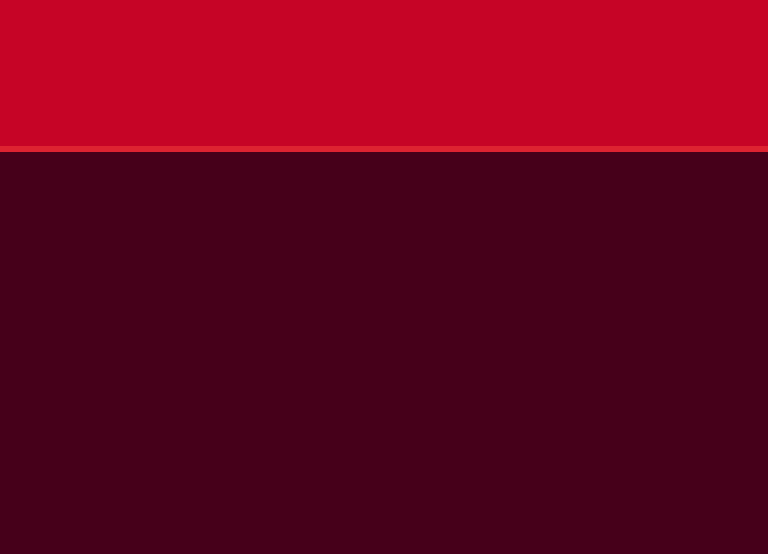 Los demás familiares, incluyendo a la familia de la iglesia, necesitan el derramamiento del Espíritu Santo para volverse sensibles, resueltos, sabios y solícitos a fin de poder amar, apoyar y proveer la ayuda práctica y espiritual necesitada.